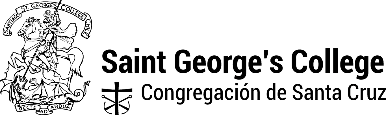 Coordinación 1º y 2º
                    Matemáticas 
                    1º básico, 2020
Juguemos con los números conectados
¡Vamos a crear nuestro propio material!
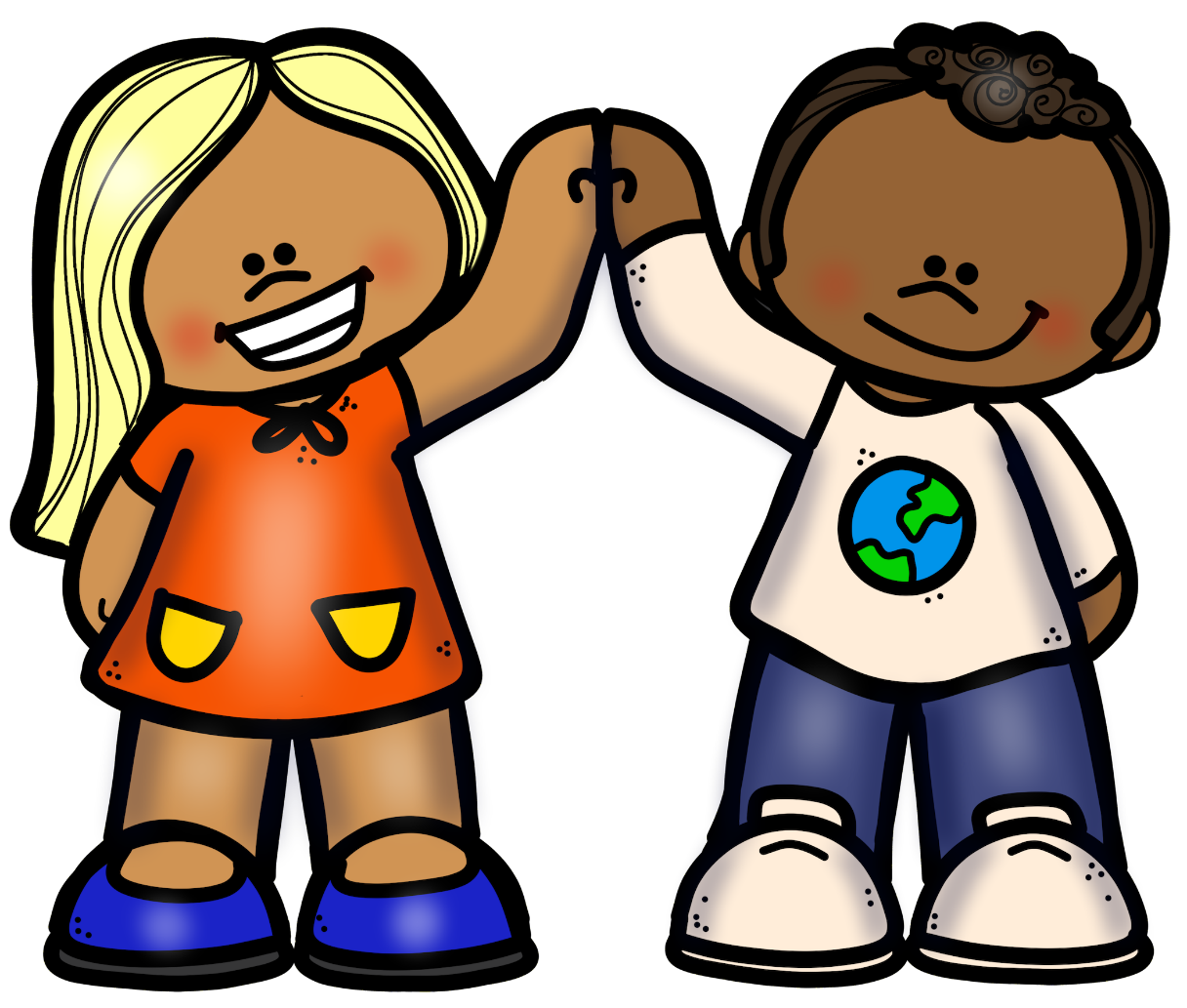 ¿Qué vas a necesitar?
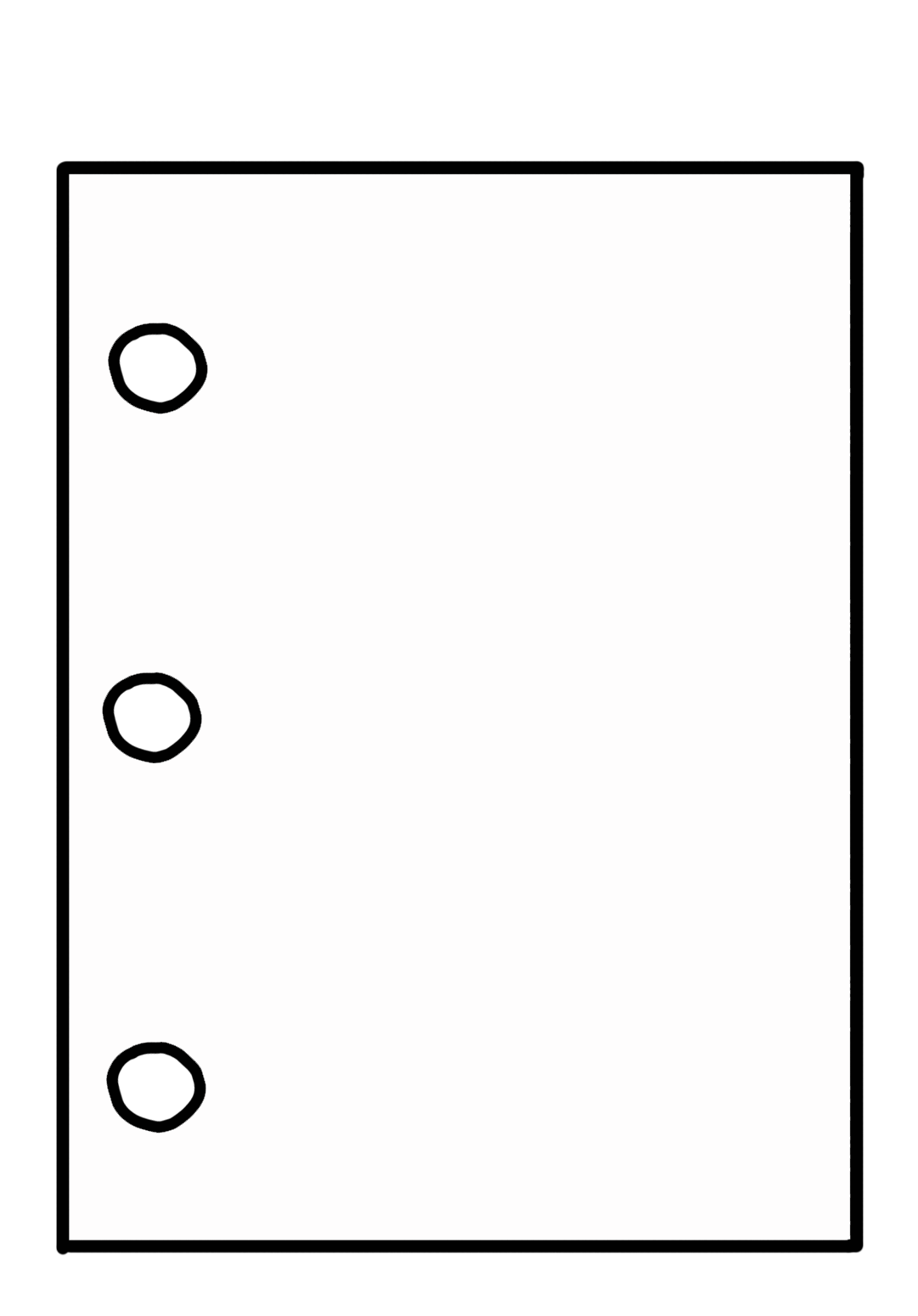 Una hoja blanca.
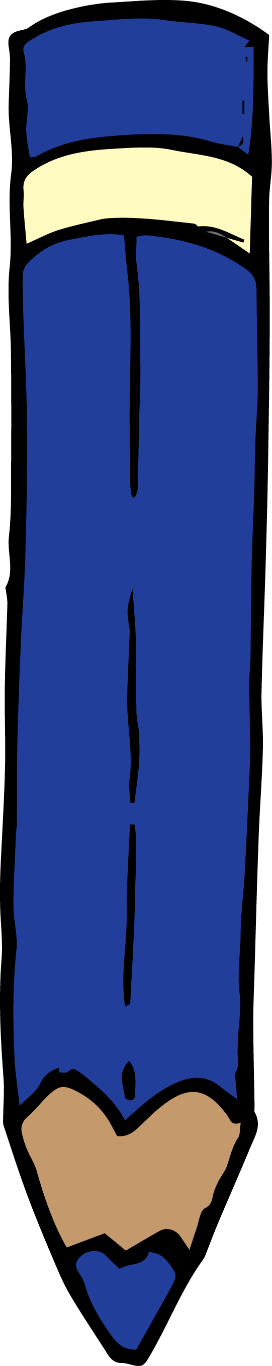 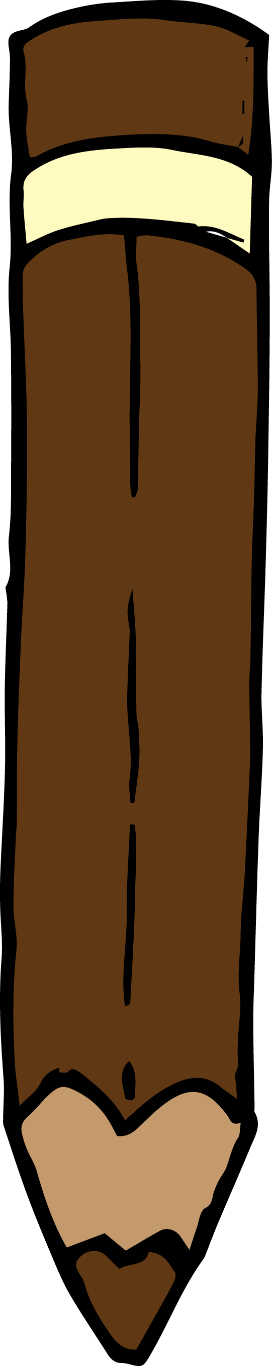 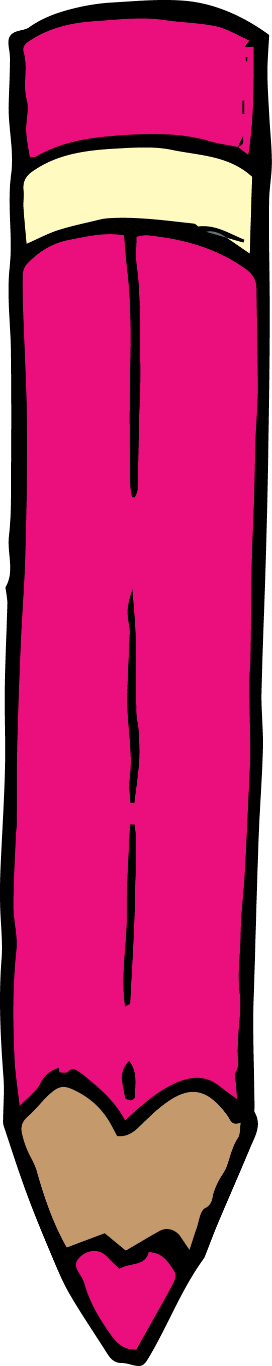 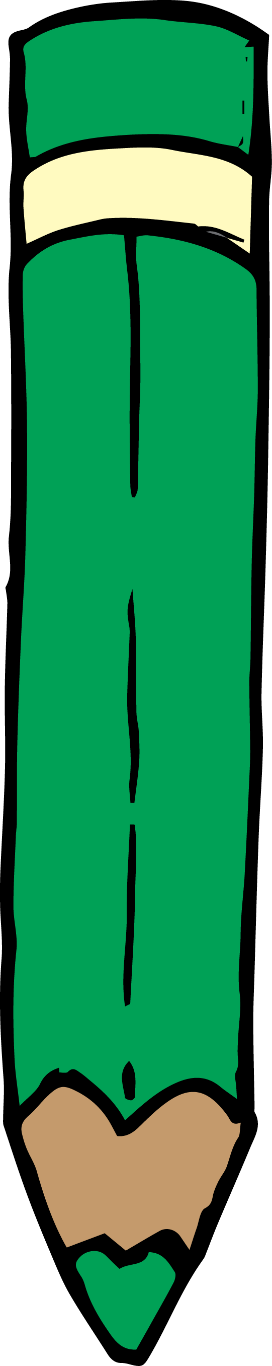 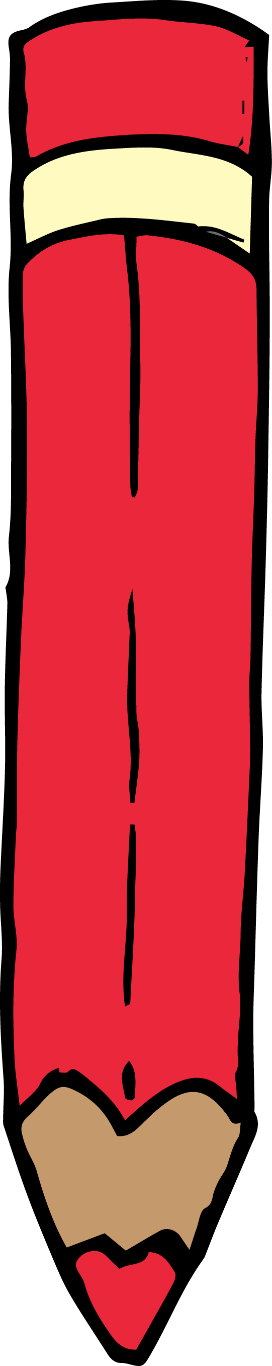 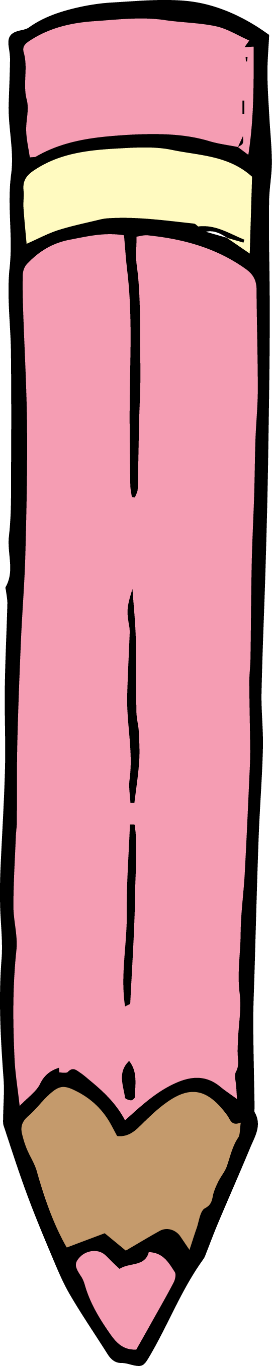 Lápiz grafito y lápices de colores.
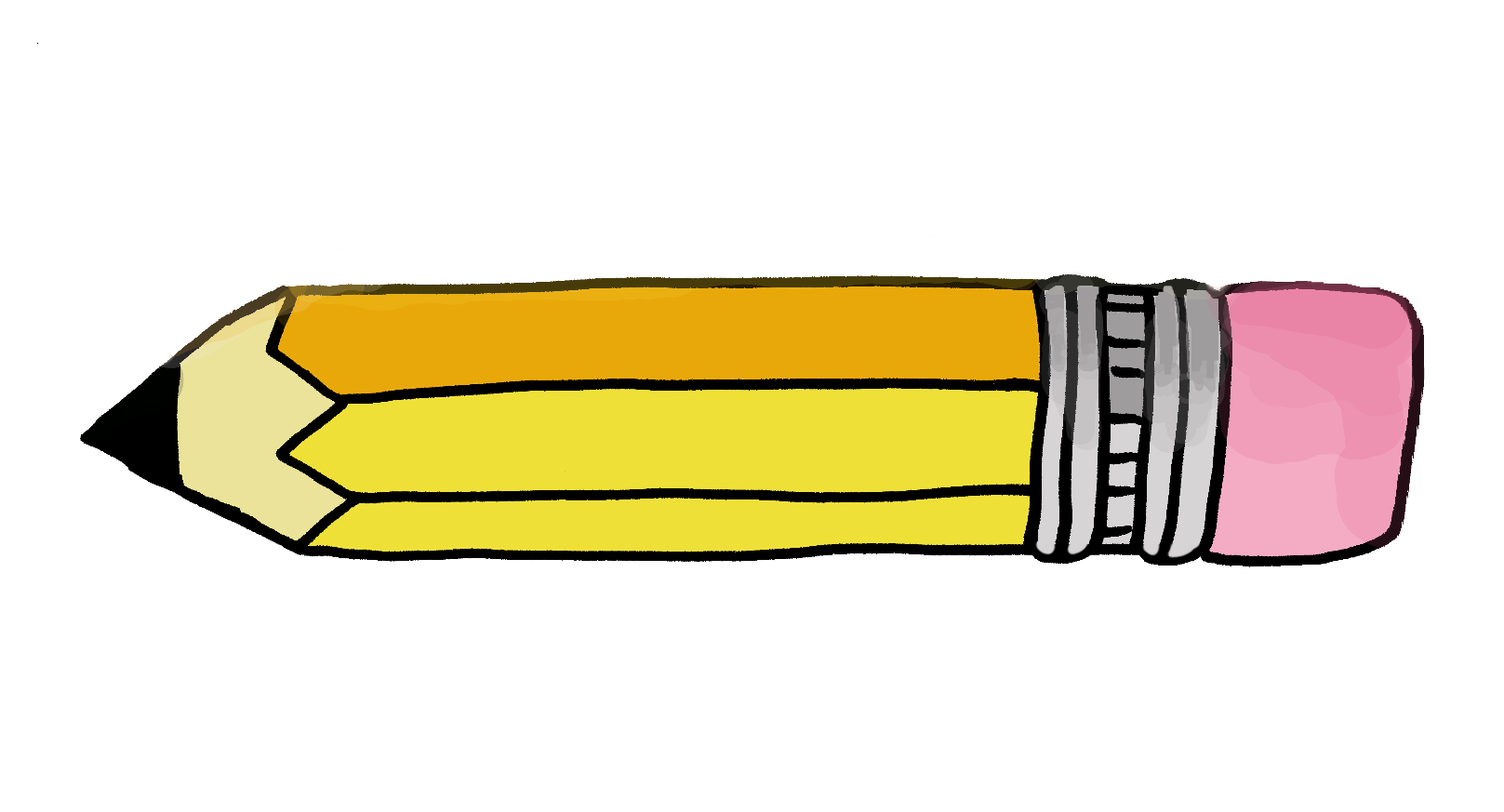 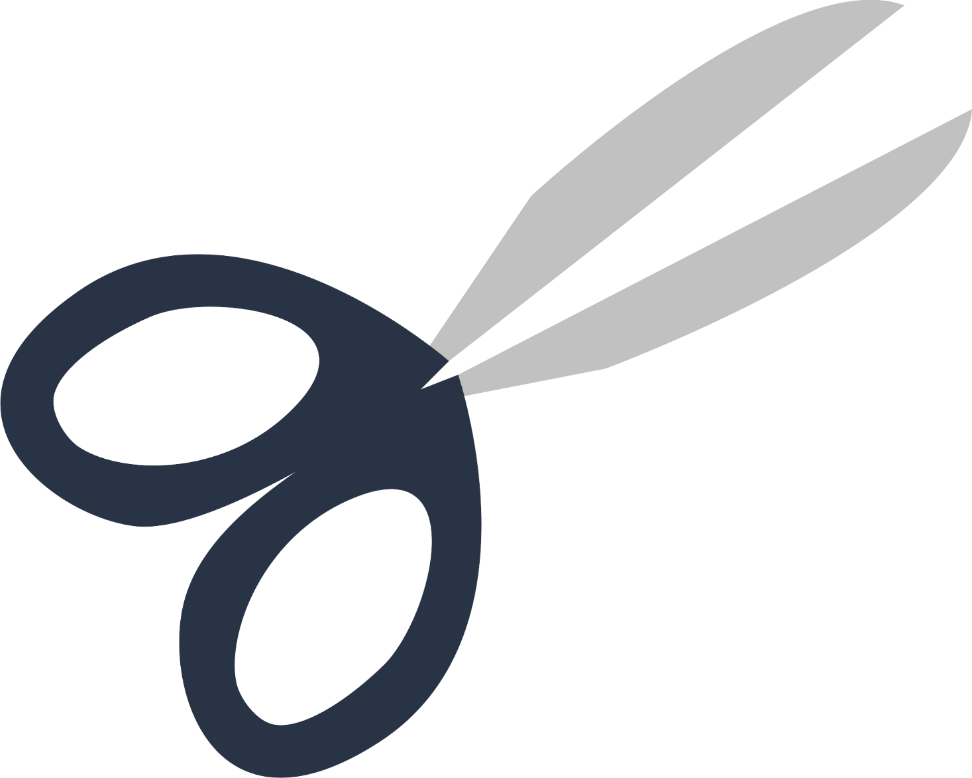 Tijeras.
Un vaso plástico, o una taza,  o un frasco.
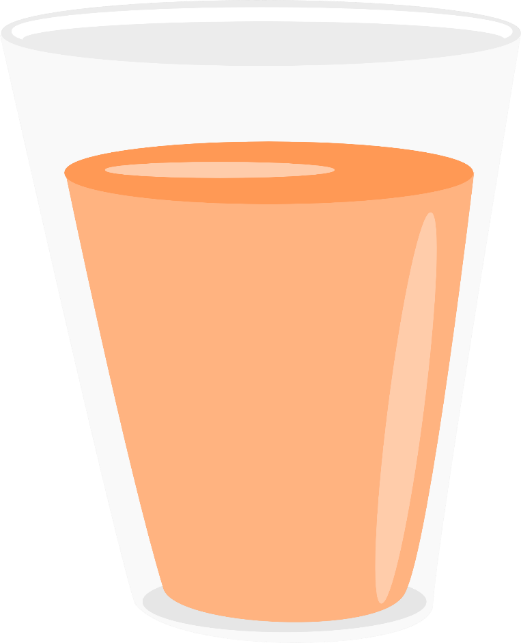 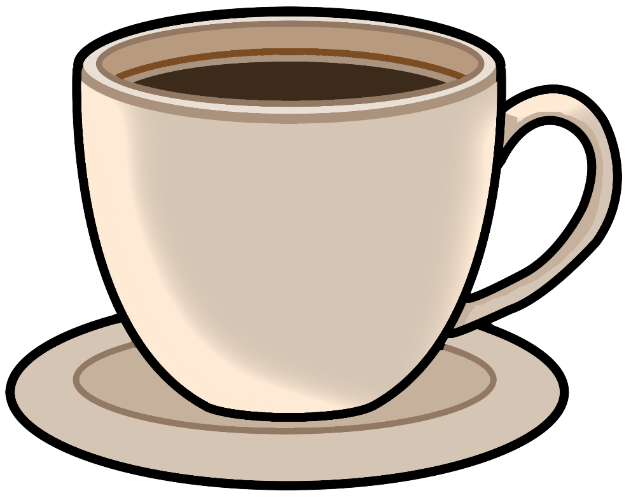 Pegamento (solo si es necesario para decorar)
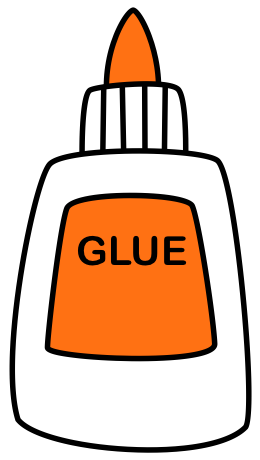 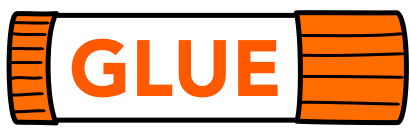 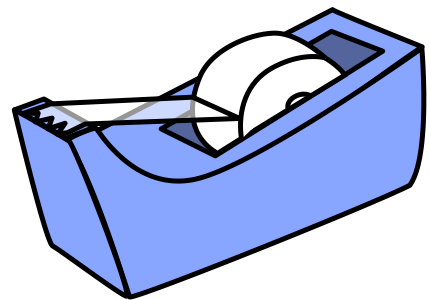 Ahora que tienes los materiales, vamos a comenzar.
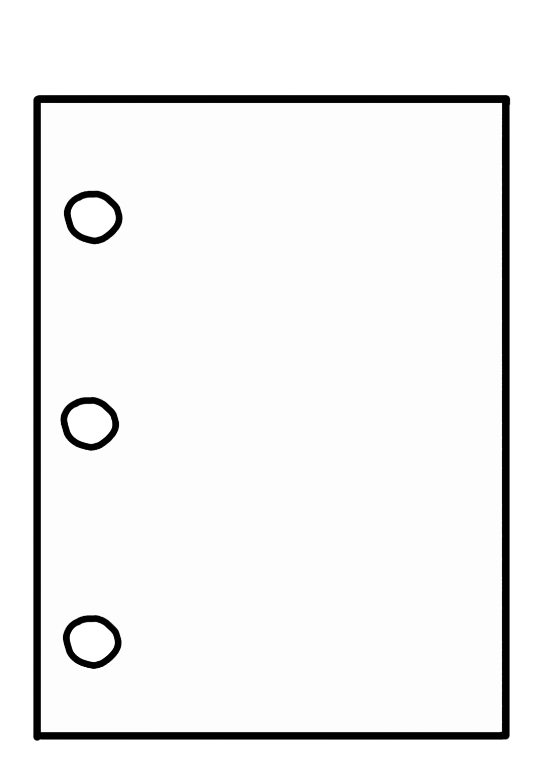 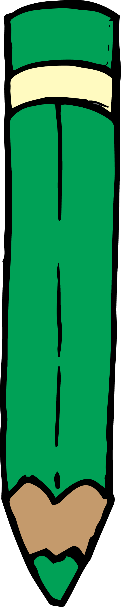 1. Elige un color y pinta la hoja por un lado.
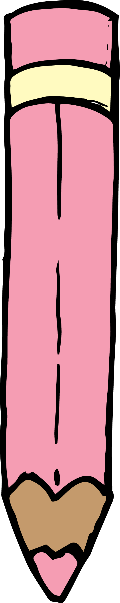 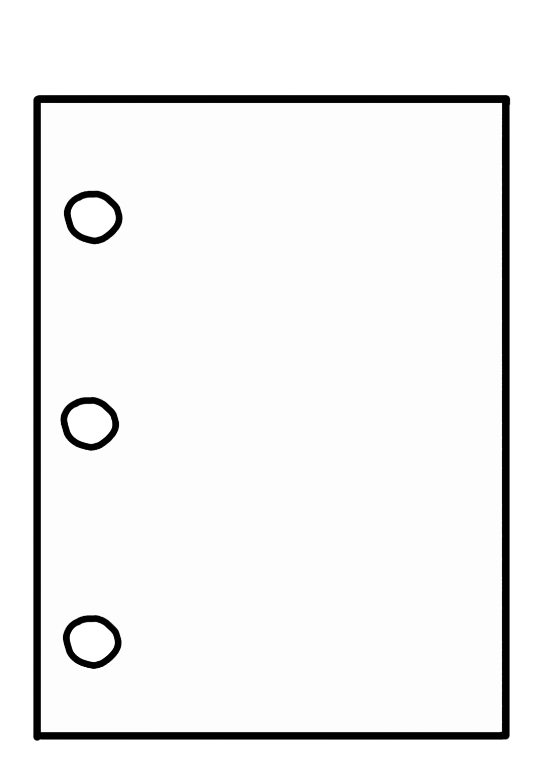 2. Elige un color diferente  y pinta la hoja por el otro lado.
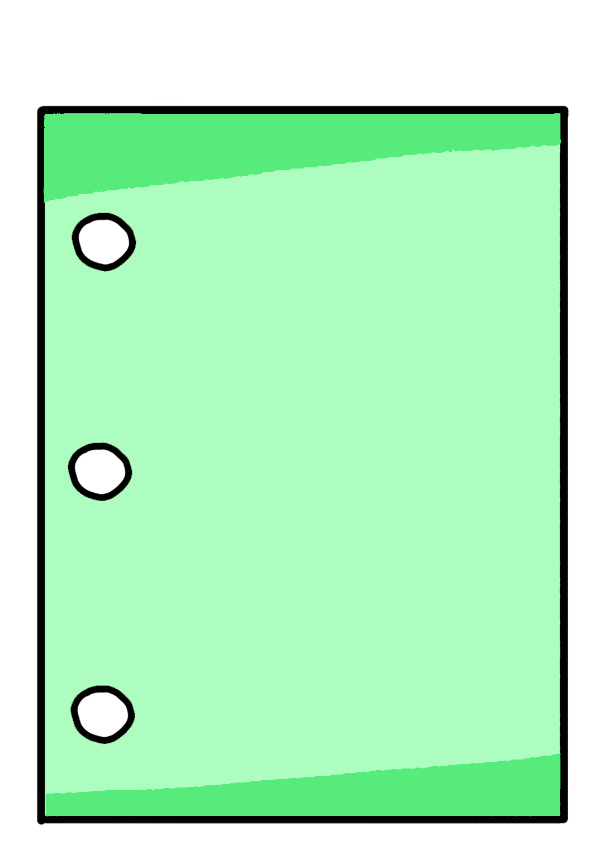 3. Dibuja 10 cuadrados, de 3 cm aproximadamente, por un lado de la hoja. (puedes ayudarte con una regla).
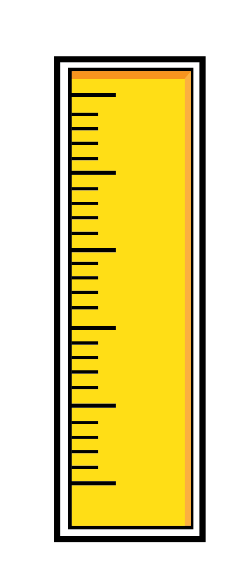 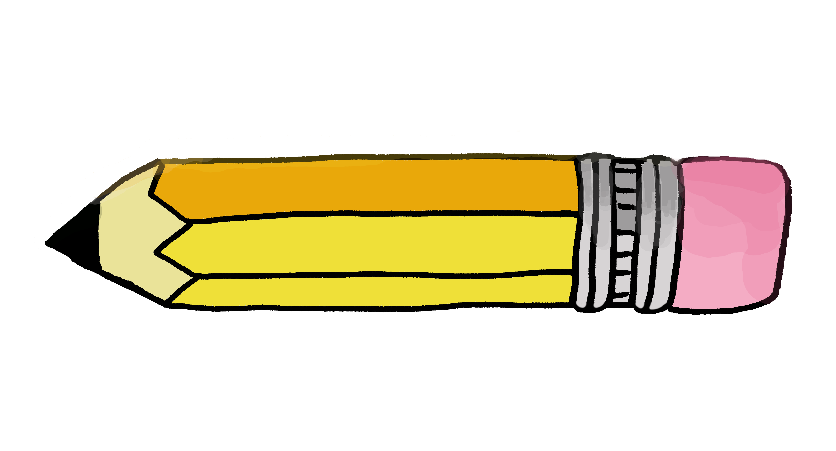 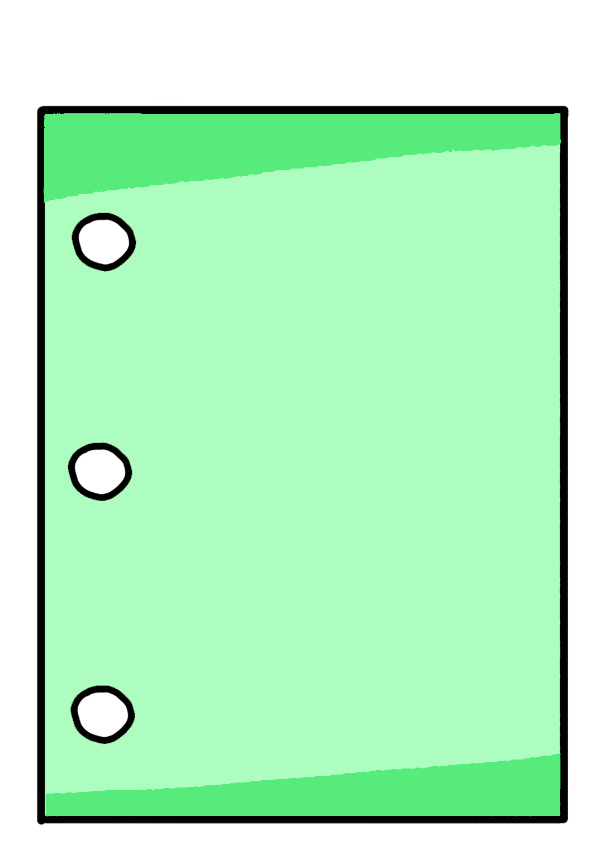 4. Recorta los cuadrados.
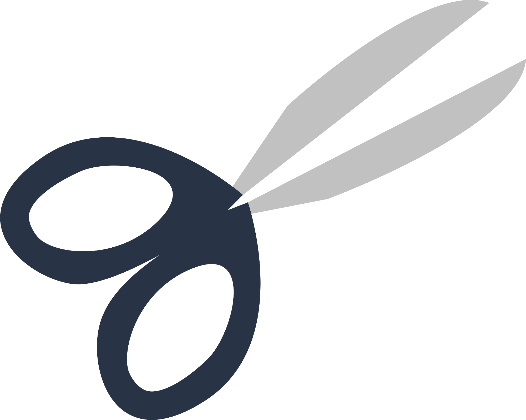 Como resultado, deberías tener 10 cuadrados de diferente color por cada lado.
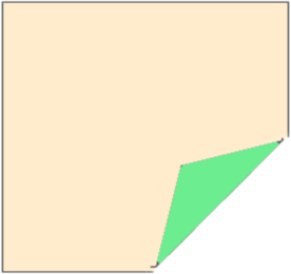 Estos cuadrados serán tus fichas bicolor.
* Si lo deseas, puedes decorar tu vaso plástico o frasco con papeles de colores, pintura o diseñando una hoja para forrarlo.
Ahora que tenemos nuestro material…
…¡vamos a jugar!
Ejemplo:
1. Toma una cantidad de fichas, en este caso 5.
2. Ponlas dentro de tu recipiente (vaso, taza o frasco).
3. Toma con una mano el recipiente y con la otra mano tápalo.
4. Agita el recipiente y deja caer sobre la mesa las fichas bicolor.
Observa el siguiente video
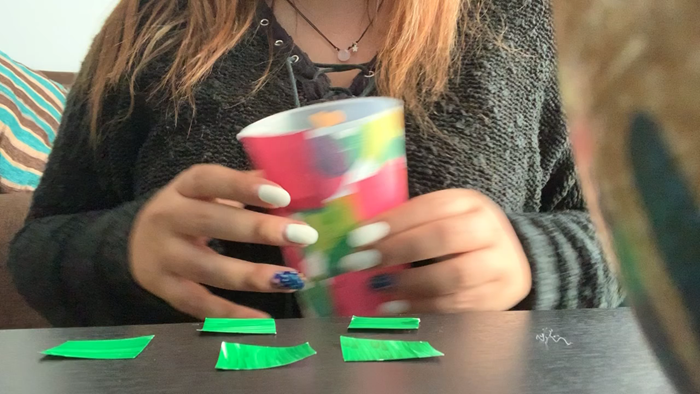 Se obtuvo 2 rosadas y 3 fichas verdes .
Entonces: 2 y 3 hacen 5.
Vuelve a intentarlo…
mirando ahora este video.
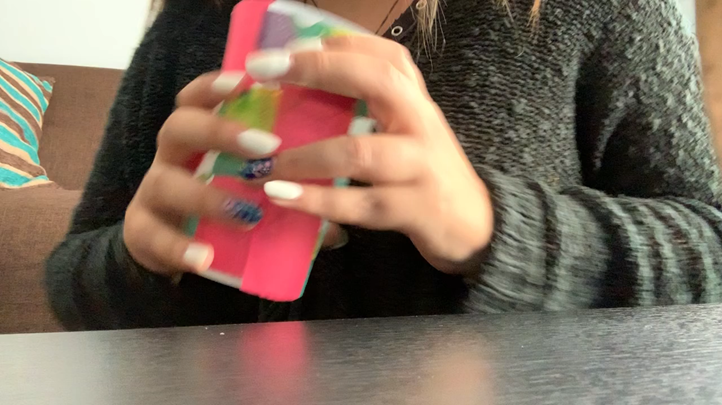 Esta vez se obtuvo 1 ficha rosada y 4 verdes.
Entonces: 1 y 4 hacen 5.
Ahora te toca a ti.
…¡vamos a jugar!
1. El todo será 8, descubre las partes. 
   Pon 8 fichas en el recipiente y completa la tabla.
Pinta los círculos de los colores de tus fichas.
1. El todo será 4, descubre las partes. 
   Pon 4 fichas en el recipiente y completa la tabla.
Pinta los círculos de los colores de tus fichas.
1. El todo será 10, descubre las partes. 
   Pon 10 fichas en el recipiente y completa la tabla.
Pinta los círculos de los colores de tus fichas.
¡Lo hiciste muy bien!
Ahora puedes jugar con otras cantidades.